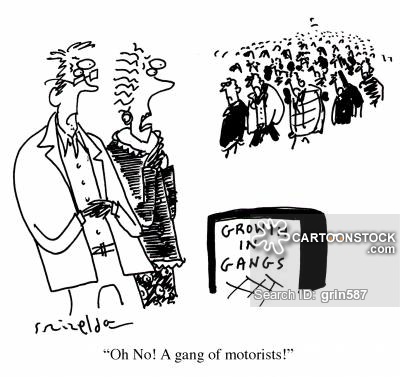 KULTURNÍ KRIMINOLOGIE
DIVIŠOVÁVENDULA
KRIMINÁLNÍ POLITIKA
2.12. 2015
kulturní kriminologie: počátky
inspirace: subkulturní teorie, teorie nové deviace (labelling), teorie  postmodernismu, existenciální filozofie ad.
 1995 - Sanders, Ferrell - Cultural Criminology
 2000 - Presdee - Cultural Criminology and the Carnival of Crime
 2004 - Ferrell, Hayward, Morrison, Presdee - Cultural Criminology Unleashed
 snaha zpochybnit ortodoxní kriminologii (kritika zejména pozitivismu, využívání statistik) a současný systém kontroly kriminality
 „a provocation, not a prescription – an absurdity structured around loose  themes that don’t have to add up to a monolithic unity but open up a series of  enticing vistas“
 potřeba mezinárodní kriminologie, překročení hranic národního státu
 angažovanost
pozdní modernita (late modernity)
kvalitativní změna v životních podmínkách
 nejistota (ekonomická i existenciální), potřeba vlastní identity
 „hyperpluralismus“ - diverzita hodnot, překrývaní identity
  stále větší poptávka po vzrušení, bezprostřednosti
 rostoucí nerovnosti (relativní deprivace - vliv masových médií)
 globální kapitalismus - konzumerismus a tržní individualismus
 stigmatizace a marginalizace různých skupin obyvatelstva
 morální panika ohledně zločinu - střední třída projektuje svoje strany na chudší
 zároveň vznik i úpadek subkultur na bázi odporu, zoufalství
kulturní kriminologie: kontext a témata
prolínání kultury a zločinu (resp. příslušných procesů)
 ústřední role v konstrukci zločinu:  význam (meaning), zobrazení   (representation) a moc
 rozšíření záběru kriminalizace (za pouhé vytváření a aplikování trestního  zákona)
 i symbolické znázornění „transgrese“ a kontroly
KULTURNÍ KRIMINOLOGIE A EMOCE
pocity a emoce spojené s „kriminálním“ aktem - zločin jako „expresivní“  aktivita (adrenalin, potěšení, panika, vzrušení, ponížení....)
 koncept „edgework“ (Lyng) - dovednost, riziko a vzrušení
 nejen emoce „deviantů“, také občané, média...
 sociální konstrukce emocí
 zločin a jeho kontrola nemohou být pochopeny bez zkoumání s nimi  spojených emocí
kultura
kultura - kolektivní význam a kolektivní identita
 lidská kultura - symbolické prostředí, nelze redukovat na sociální strukturu
 kultury nejsou statické x dynamické - měnící se významy a jejich vztah k  hranicím
 dvě pojetí kultury (Bauman):
 (1) kultura jako kreativita, invence, překračování striktně vymezených  hranic (např. A. Cohen) - transgrese jako projev kultury
 (2) kultura jako řád, kolektivní soudržnost - transgrese z kultury vybočuje  (deviace)
 objektem kultura a zločin - význam (meaning) a transgrese (transgression)
 dynamický vztah mezi kulturou kontroly a kulturou deviace
objekt zájmu
několik oblastí, vzájemně se překrývají (Ferrell 1999)
zločin jako kultura
kultura jako zločin
mediální konstrukce zločinu a kontroly zločinu
sociální politika zločinu a kultury
zločin jako kultura
mnohé „kriminální“ chování zároveň projevem nějaké subkultury
 subkultury (resp. kultura) jako nositel kolektivních významů a identity
 image vytváří identitu
 styl určující pro sebe-pojetí, vnitřní znaky subkultur, ale i pro jejich vnější  konstrukce
 význam stylu je až v interakci subkultur a mediální a politické sféry  (konstruují jejich význam)
 subkultury nejen nositelem stylu, ale i kolektivní zkušenosti a emocí
 komodifikace subkultur
kultura jako zločin
kriminalizace kulturních výstupů 
 cílem KK protože, cíle kriminalizace jsou ve své podstatě „kulturní“
 navíc kriminalizovány zejména prostřednictvím médií (kulturně - např.  obrazy)  → „hall of mirrors“ - obrazy obrazů
 v současnosti terčem kulturní kriminalizace okrajové/marginalizované   subkultury
 jejich styl jako ohrožující morální a právní kontrolu
 důsledkem posílení marginalizace
mediální konstrukce zločinu a kontroly zločinu
vztah mezi systémem trestní justice a masovými médii
 média se dost opírají o oficiální zdroje (informace i obrazy)
 v důsledku napomáhají agendě systému trestní justice - zisk veřejné  podpory
 interakce zájmové skupiny - média - organizace trestní justice
 média zločin a kontrolu zločinu zároveň konstruují jako zábavu (entertainment)
 kolektivní potěšení v bolesti, utrpení, strachu
 konstrukce zločinu v médiích mohou být skutečná ve svých důsledcích
sociální politika zločinu a kultury a intelektuální politika KK
„červená nit“ - mocenské vztahy a vznik sociální kontroly na průsečíku  kultury a zločinu
 styl a symbolické kódy subkultur kriminalizovány / přisvojeny a „komodifikovány“
 aliance médií s trestní justicí
 „obecenstvo“ - přebírají a upravují si významy médií v procesu jejich začlenění do svého každodenního života
 protiútoky a rezistence marginalizovaných - kriminalizace může posílit chování, které je terčem opatření (posílení pocitů vzrušení)
 sama KK jako typ intelektuálního odporu, proti-diskurs, cílem dekonstruovat  vytváření různých skupin „outsiderů“
význam pro kriminální politiku
kritika teorie racionální volby a situační prevence
 úspěch spíše u ekonomické kriminality x „expresivní“ zločiny
 kriminalizace může vést k posílení aktivity (větší riziko, adrenalin...)
 spor: Keith Hayward (2007): Situational crime prevention and its   discontents: rational choice theory versus the 'culture of now x Graham Farrell (2010): Situational Crime Prevention and Its Discontents:   Rational Choice and Harm Reduction versus ‘Cultural Criminology’
metodologie
zejména etnografie (participační, dlouhodobé výzkumy)
 cílem zachytit významy a hodnoty sledovaných skupin
 emocionální subjektivita
 může etnografie zachytit jen momenty transgrese? - „okamžitá“ etnografie
 vizuální kriminologie - obrazy zločinu - mohou být skutečné ve svých  důsledcích
 ty se stávají součástí našeho kolektivního vědomí, kterým chápeme zločin a  jeho kontrolu
 etnografická obsahová analýza - nejen text, ale i formát, styl
 text a jeho význam jako kulturní proces
literatura
Cultural Criminology, University of Kent (blog). (http://blogs.kent.ac.uk/culturalcriminology/).
 Ferrell, Jeff; Hayward, Keith a Jock Young. 2008. Cultural criminology: an investigation. Los Angeles, London: Sage.
 Ferrell, Jeff. 1999. „Cultural Criminology“, Annual Review of Sociology, Vol. 25, pp. 395-418.
 Presdee, Mike. 2000. Cultural criminology and the carnival of crime. London and New York: Routledge.